Дани Вука Караџића у Основној школи „Вук Караџић“ у Чачку
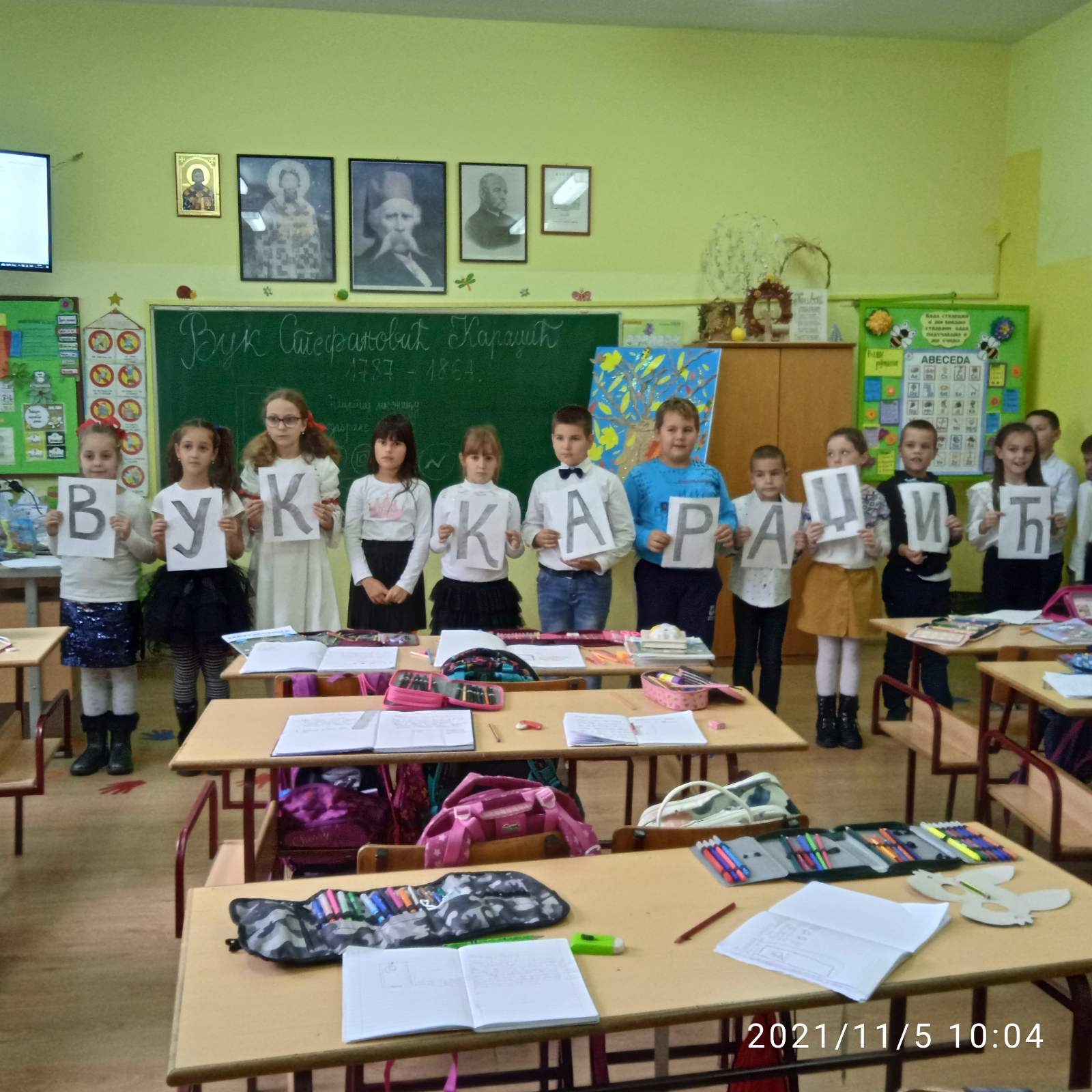 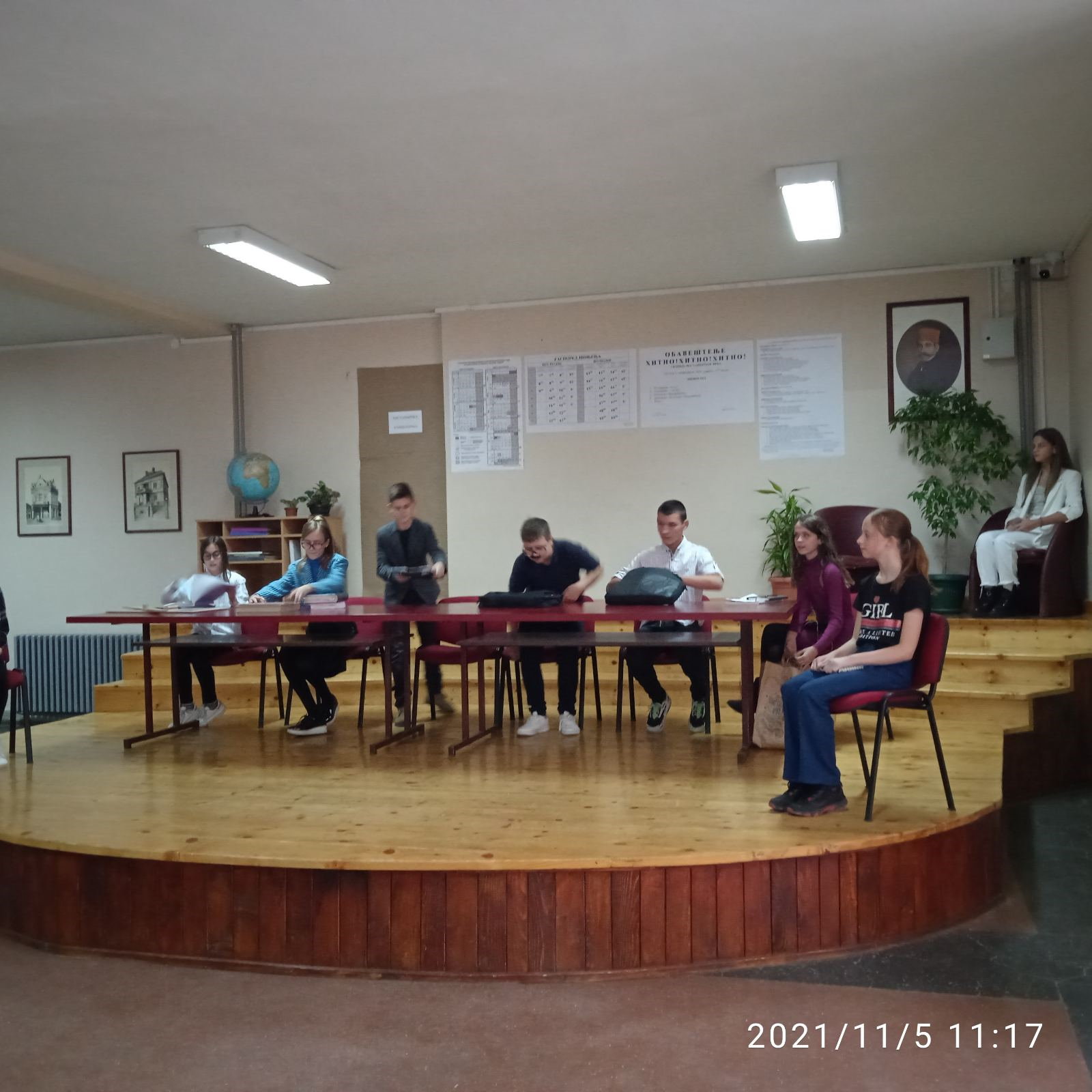 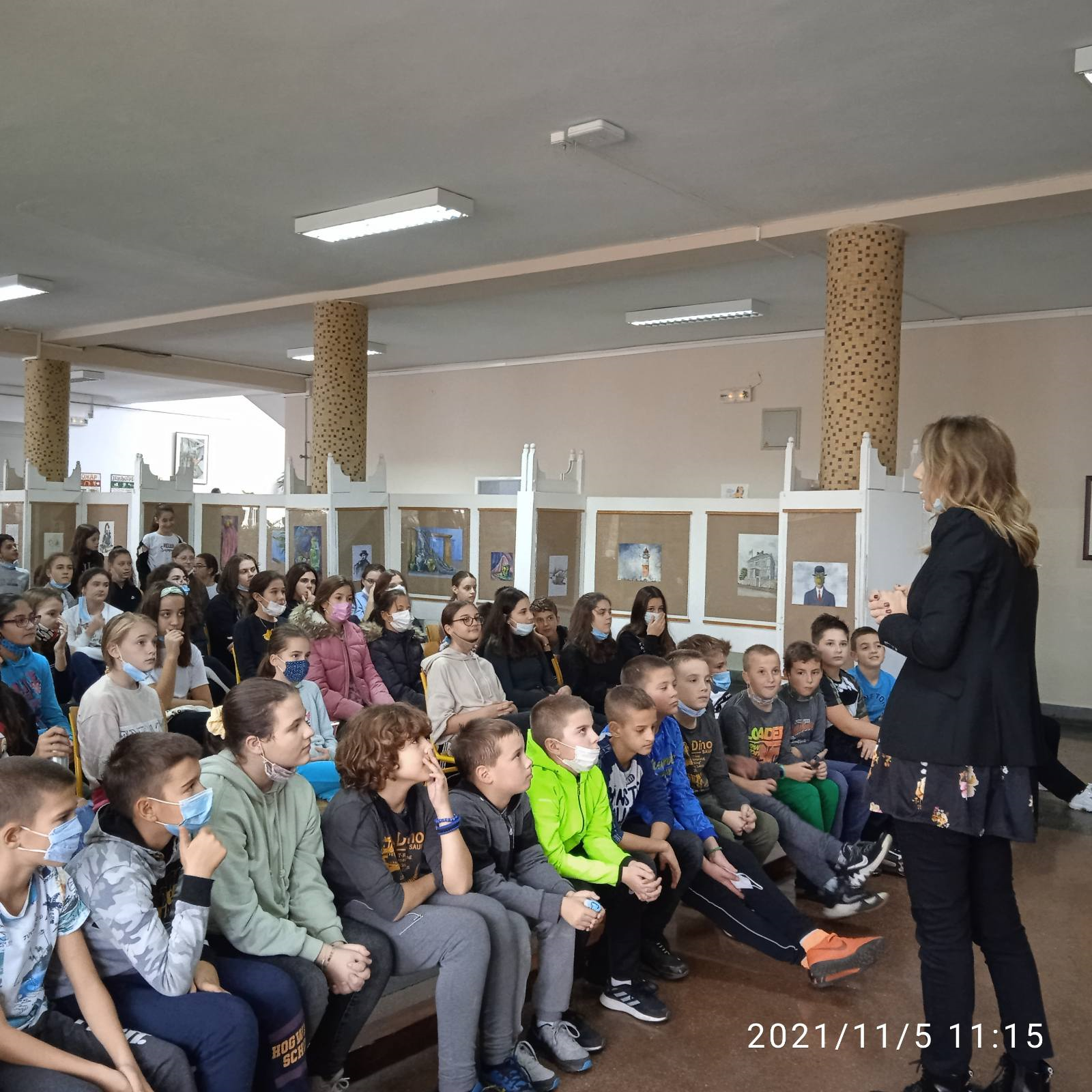 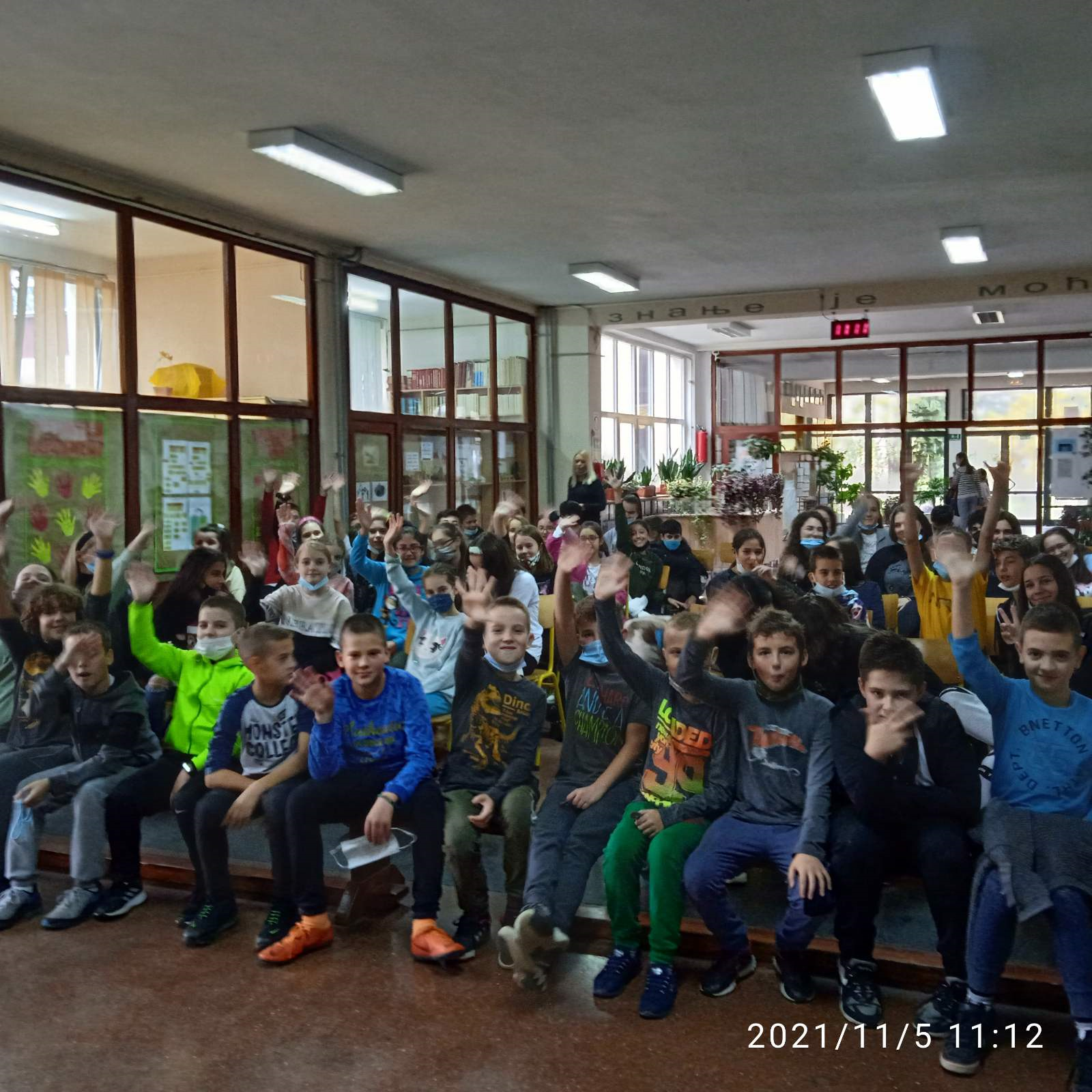 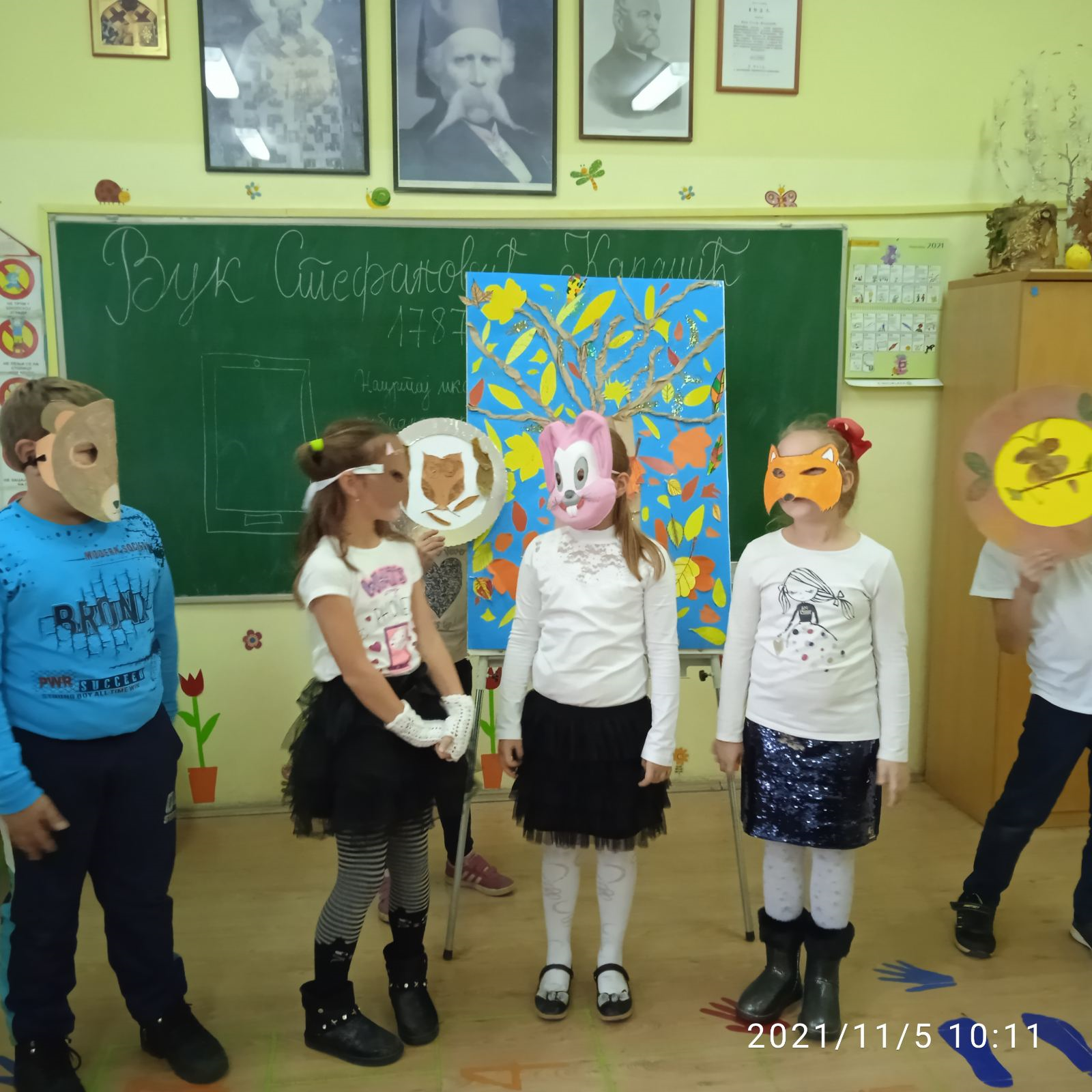 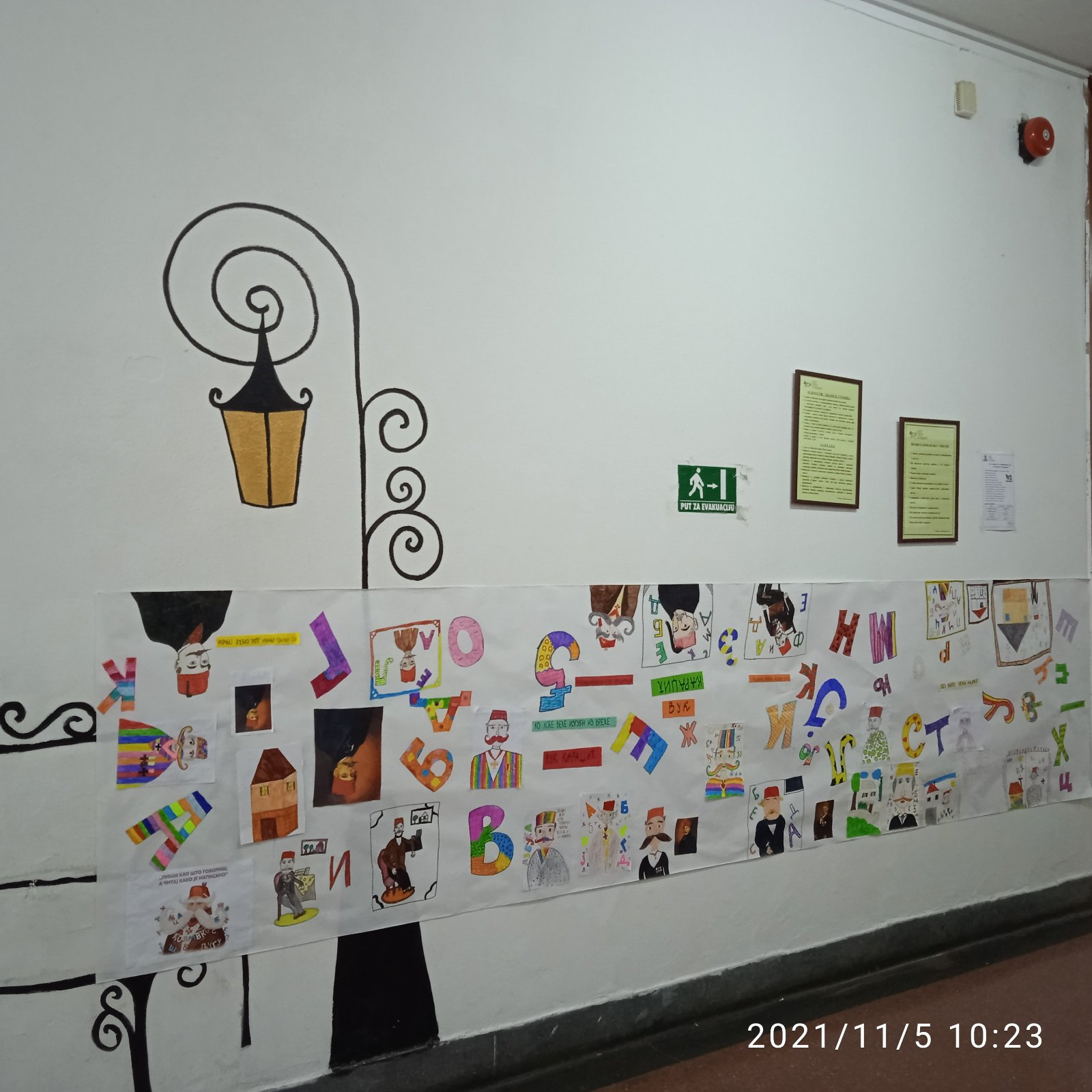